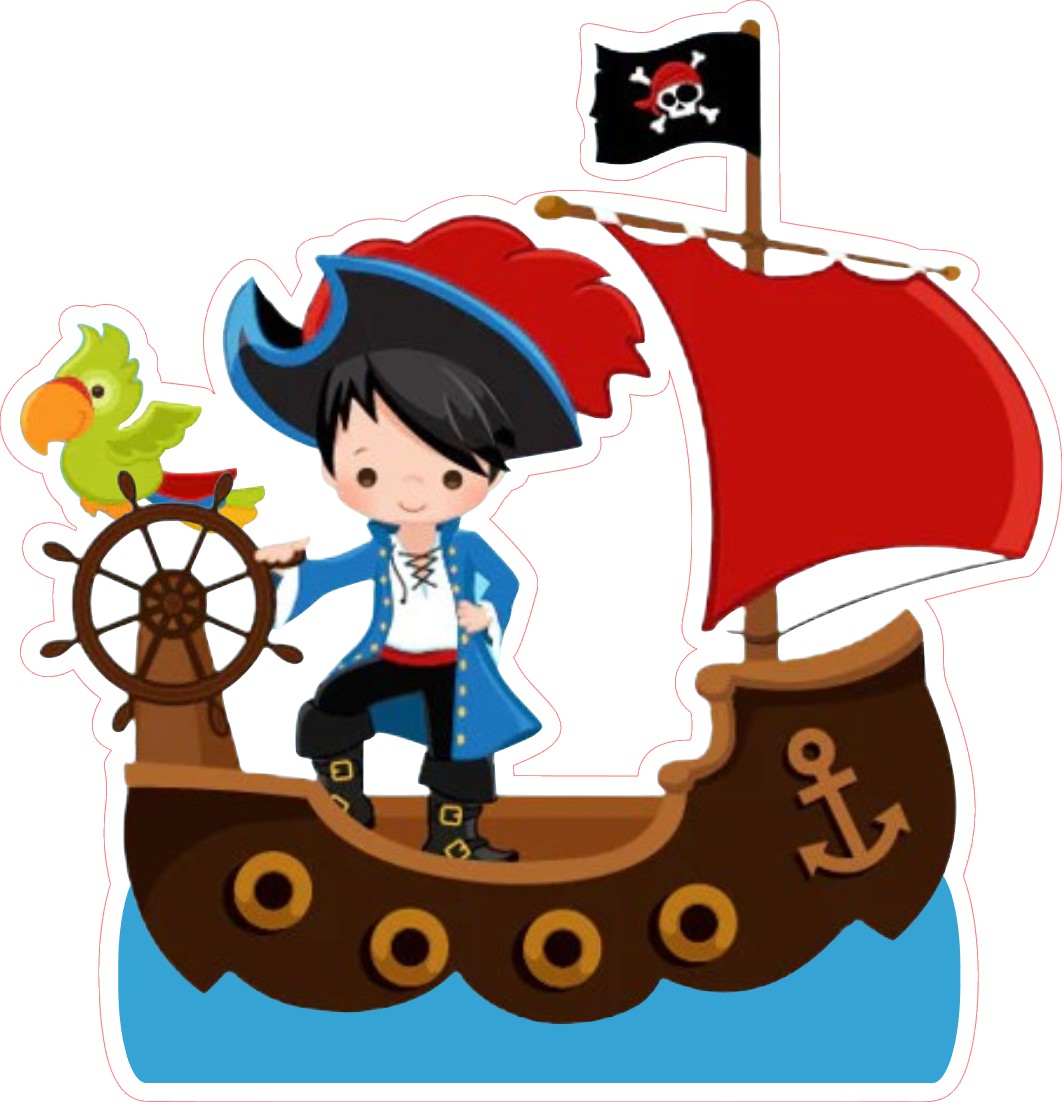 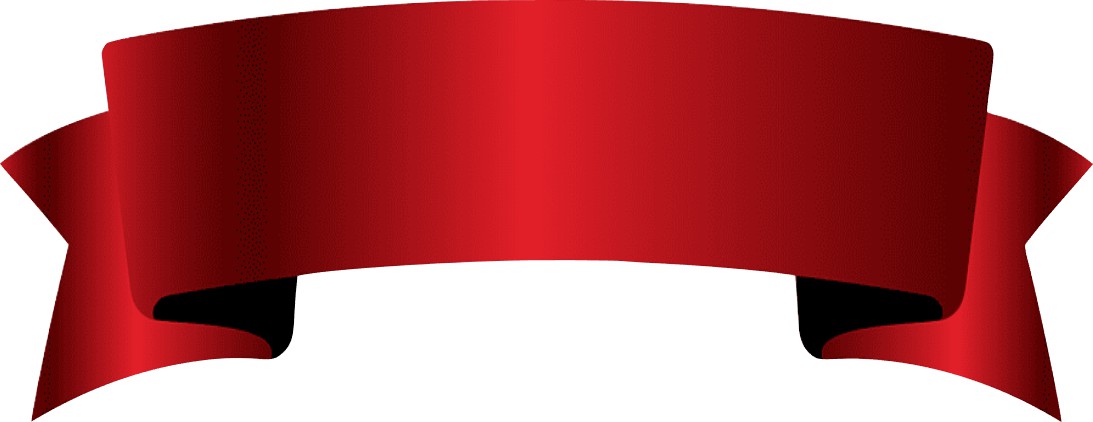 Agustin
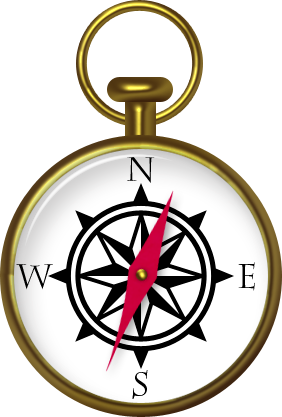 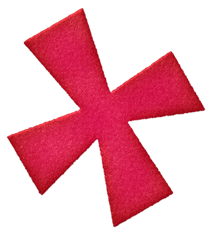 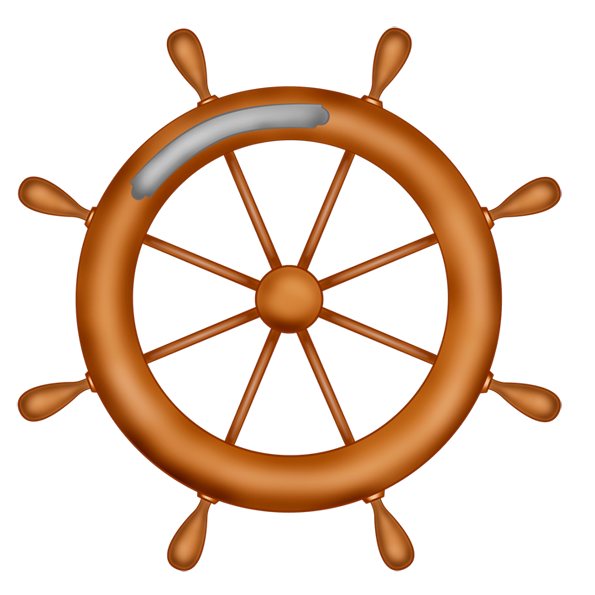 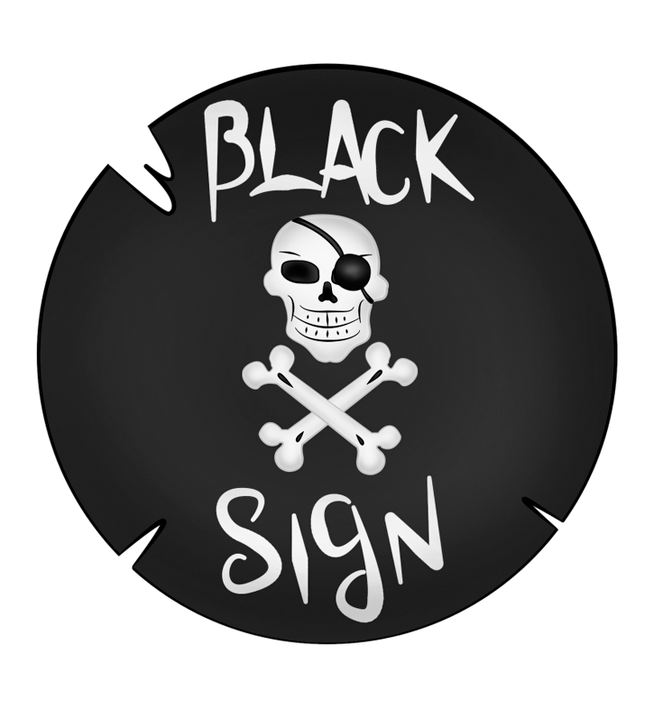 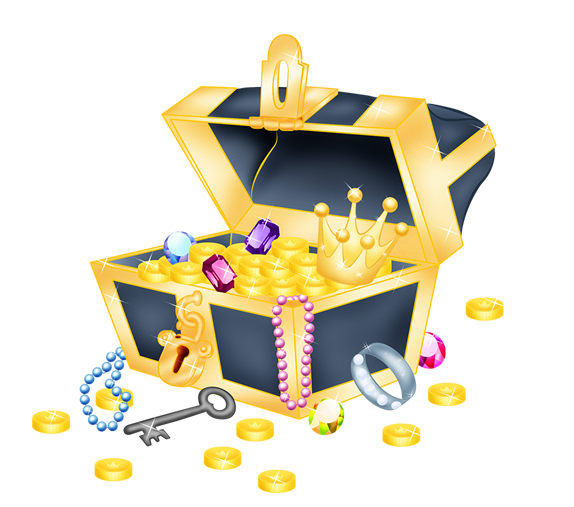 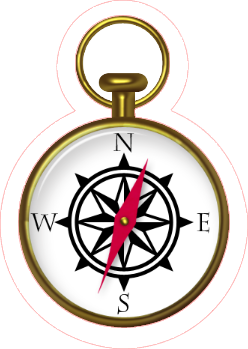 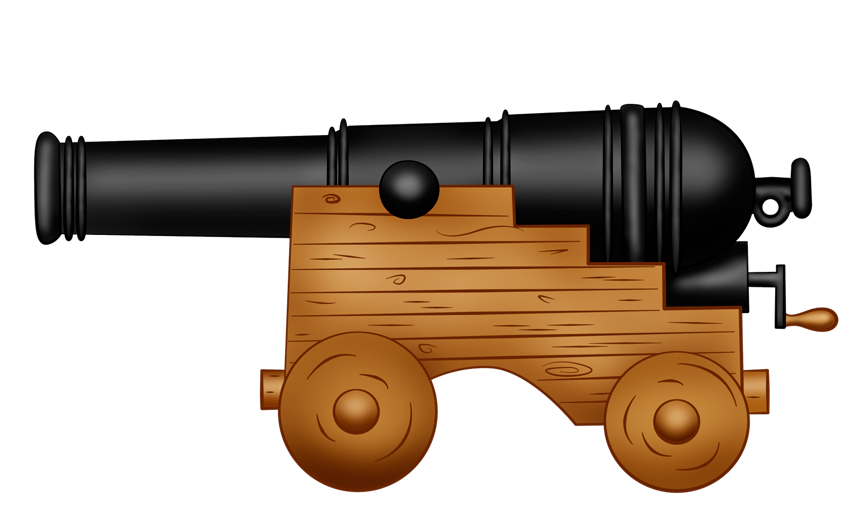 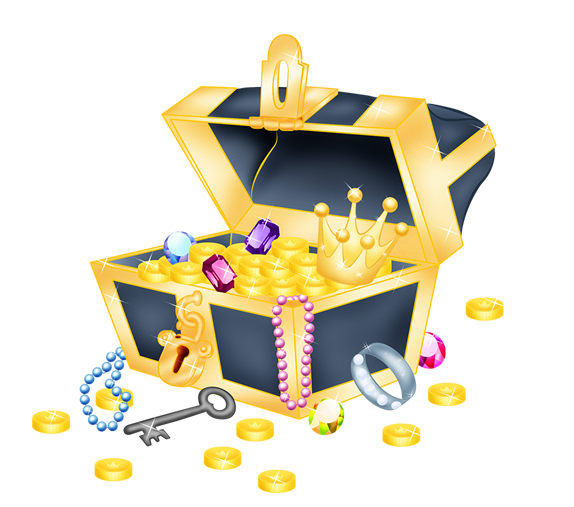 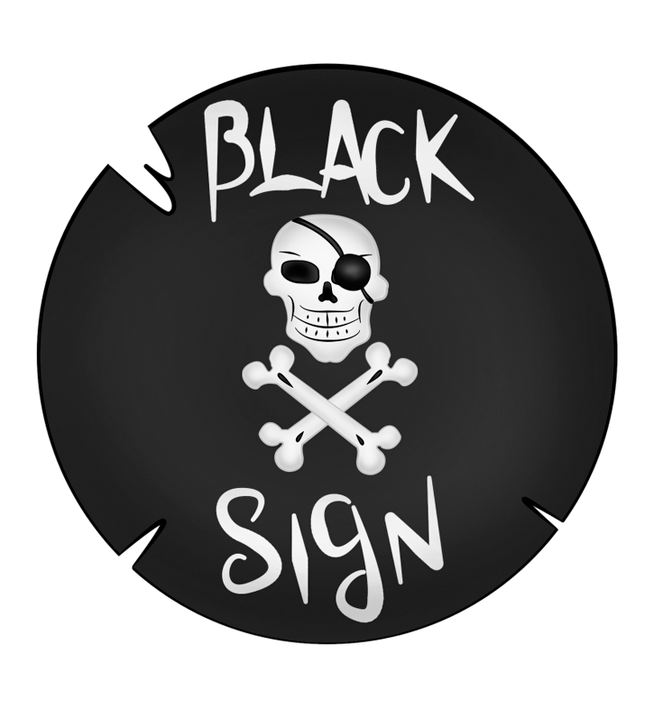 4